国家高新企业
互联网科技有限公司
互联网领域最具价值供应商
宣传部
OfficePLUS
02
01
公司简介
优势分析
03
04
发展规划
公司荣誉
公司简介
关于我们
关于我们
互联网科技有限公司
互联网科技有限公司，拥有业内领先的、专业的的技术与研发团队，创立于19XX年，秉承“为人民服务”的行业理念，以一流的技术、一流的服务为用户创造价值，目前已经服务国内外多家知名企业，有XXX、XXX、XXX等大牌公司。公司位于上海，地理位置优越，目前共有办公面积999亩，员工9999名，其中行业专家99名，前端技术人员66名等等，为广大用户提供领先的技术支持服务。目前我司揽获行业奖项无数，获得业界一致好评。
公司简介
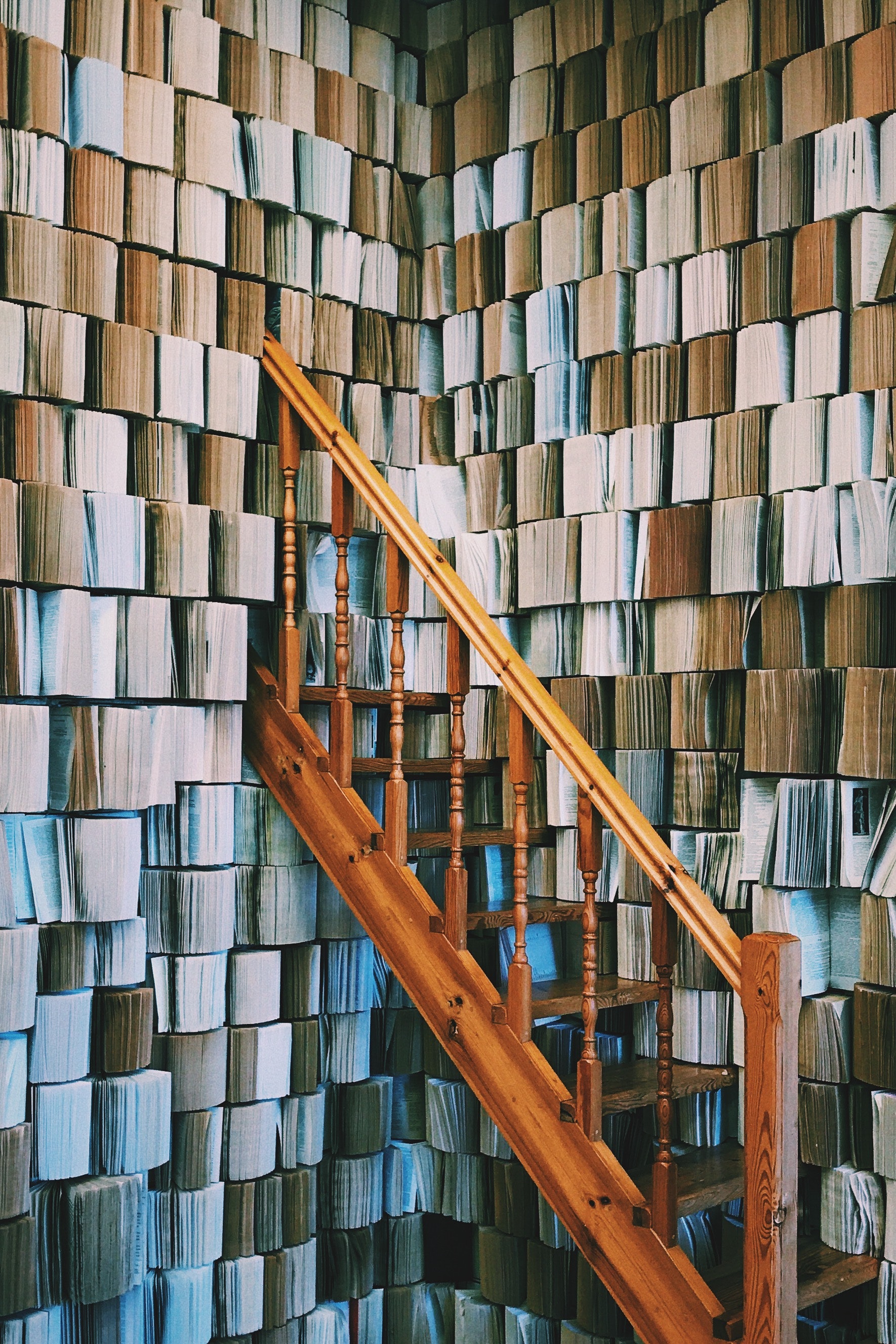 主要服务
请在此输入有关于主要服务的相关说明，以便于观众更好的理解，输入文字时可以直接复制，粘贴时请选择右键只保留文本。请在此输入有关于主要服务的相关说明，以便于观众更好的理解，输入文字时可以直接复制，粘贴时请选择右键只保留文本。
技术概述
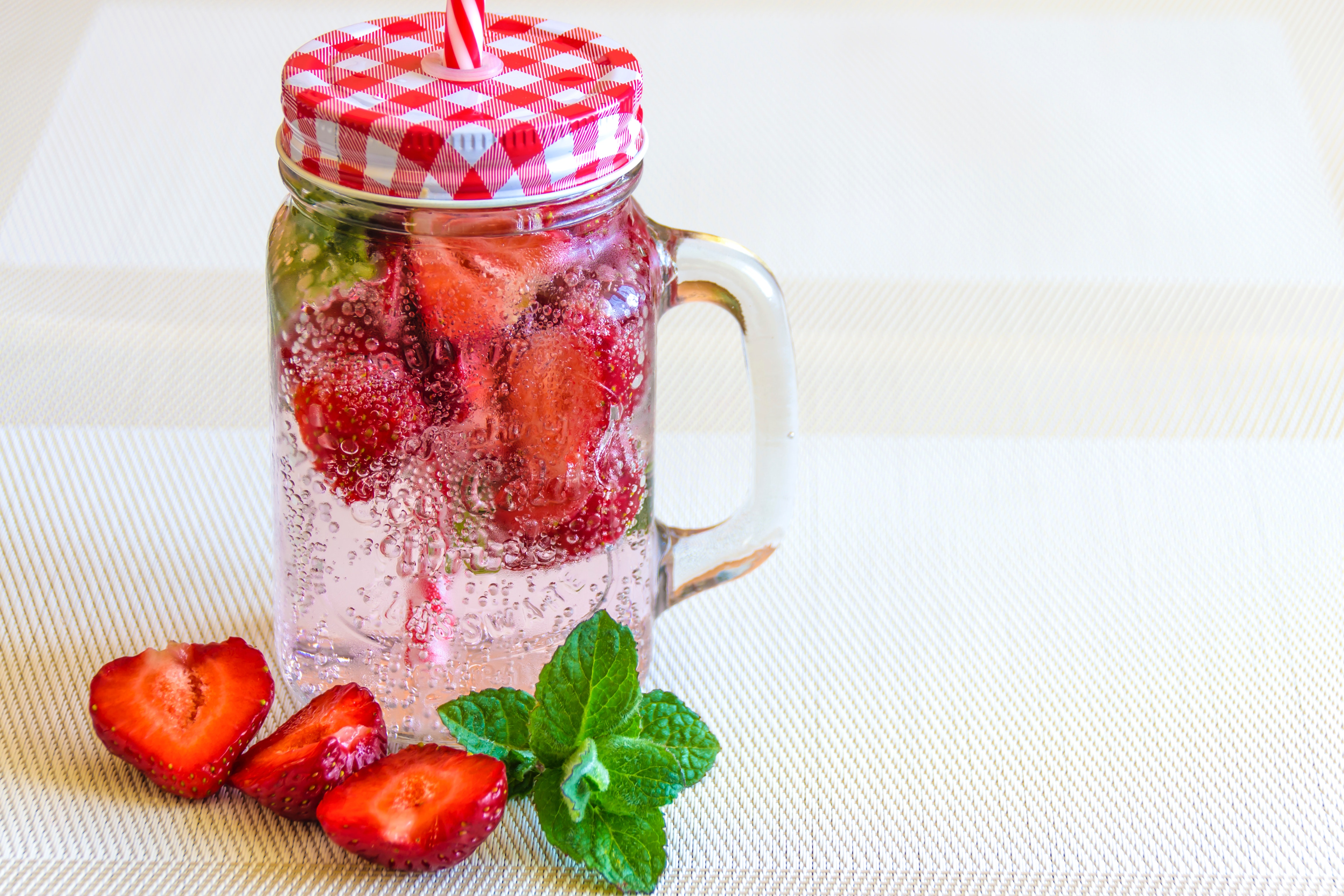 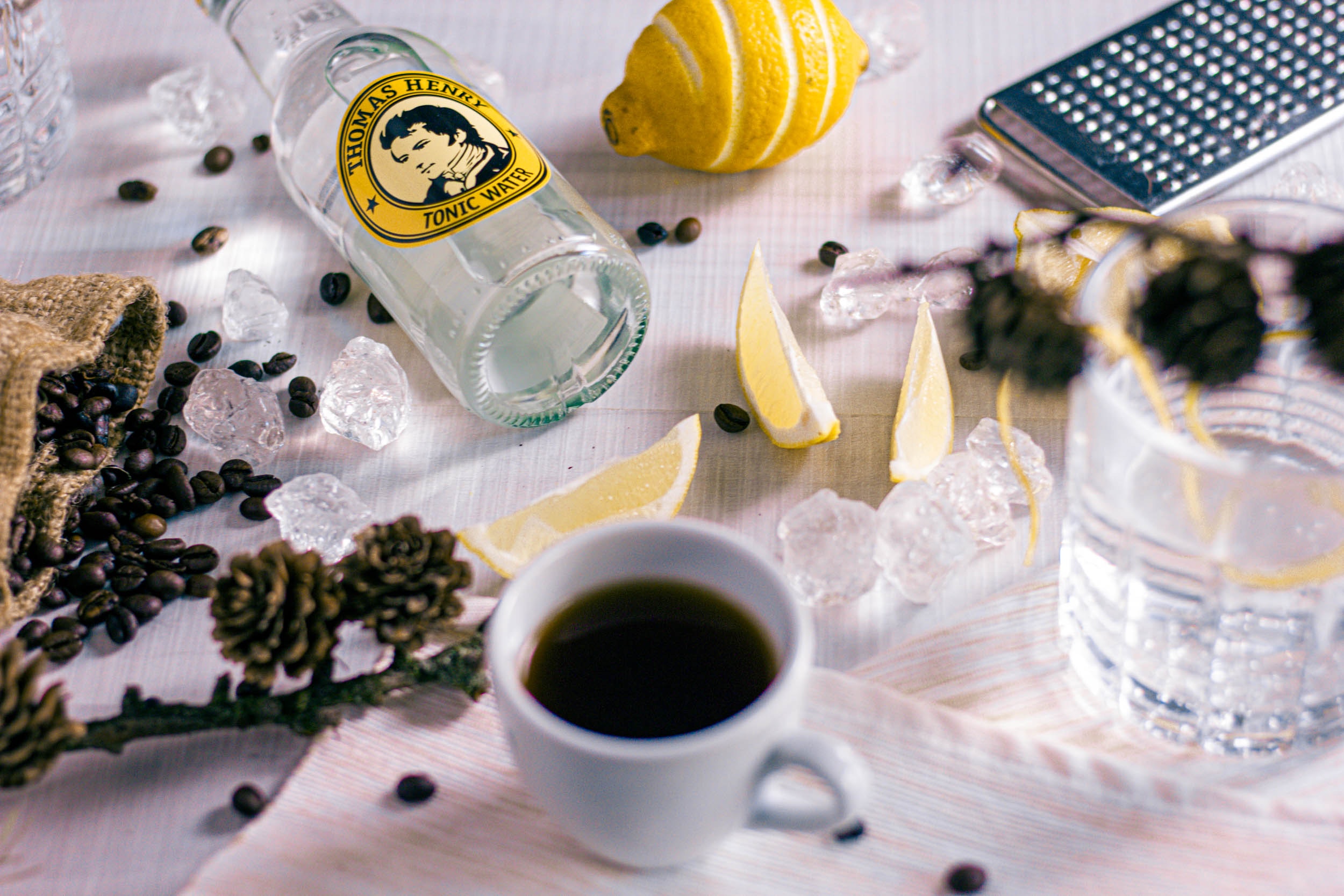 行业技术①
行业技术②
我司在探索行业高新技术上投入大量人力物力，运用先进行业技术，走出一条适合我司发展的道路。
我司在探索行业高新技术上投入大量人力物力，运用先进行业技术，走出一条适合我司发展的道路。
企业架构图
行业专家
宣传部
行业专家
产品经理
总经理
技术部
程序员
设计师
广告部
文案策划
企业文化
我司秉承“为人民服务”的行业理念，以一流的技术、一流的服务为用户创造价值，目前已经服务国内外多家知名企业，有XXX、XXX、XXX等大牌公司。
诚信
拼搏
创新
专业
高效
行业优势
传统行业技术
我司行业技术
对人们的社会行为有无形的影响和控制作用。具有阶级性和民族性，积极的传统对社会发展起促进作用，保守和落后的传统对社会的进步和变革起阻碍作用。
我司采用行业领先技术，具有高效、专业、快速、创新的特性，为客户提供良好服务体验，在业界广受好评。
优势分析
服务全国多家知名企业
行业优势
专业
先进
高效
采用行业
领先技术，成本精细化
行业未来的
标杆化示范
零库存、高周转
标准化，高质量
管理优势
落实责任
责任是一种职责和任务。身处社会的个体成员必须遵守的规则和条文，带有强制性。
合理分工
超越一个经济单位的社会范围的生产分工，包括社会生产分为农业、工业等部门的一般分工。
保障质量
质量保证是指为使人们确信产品或服务能满足质量要求而在质量管理体系中实施并根据需要进行证实的全部有计划和有系统的活动。
技术优势
对比
效益
前景
产品
对比相类似技术，本技术有何提高或优化的地方,技术性能有何改善。
任何技术的研究，都是因为现实社会中缺少它的存在，都是属于它的技术优势。
分析目前的社会形势，该项技术在未来的发展如何，优胜劣汰，优秀的技术总会留存到最后。
新技术的存在要靠产品形成它的有形模式，不论何种技术，都是为了产品的创新或生产工艺的改善而存在。
服务优势
成本
品质
成本意识是企业实现专业经营的核心意识。
优秀的品质是人生大厦的基石，是决定人生成败的终极力量。
运营
技术
与产品生产和服务创造密切相关的各项管理工作。
专业意为训练有素,经营是指以效益(投入产出)为中心展开工作。
发展规划
与多家知名品牌达成合作
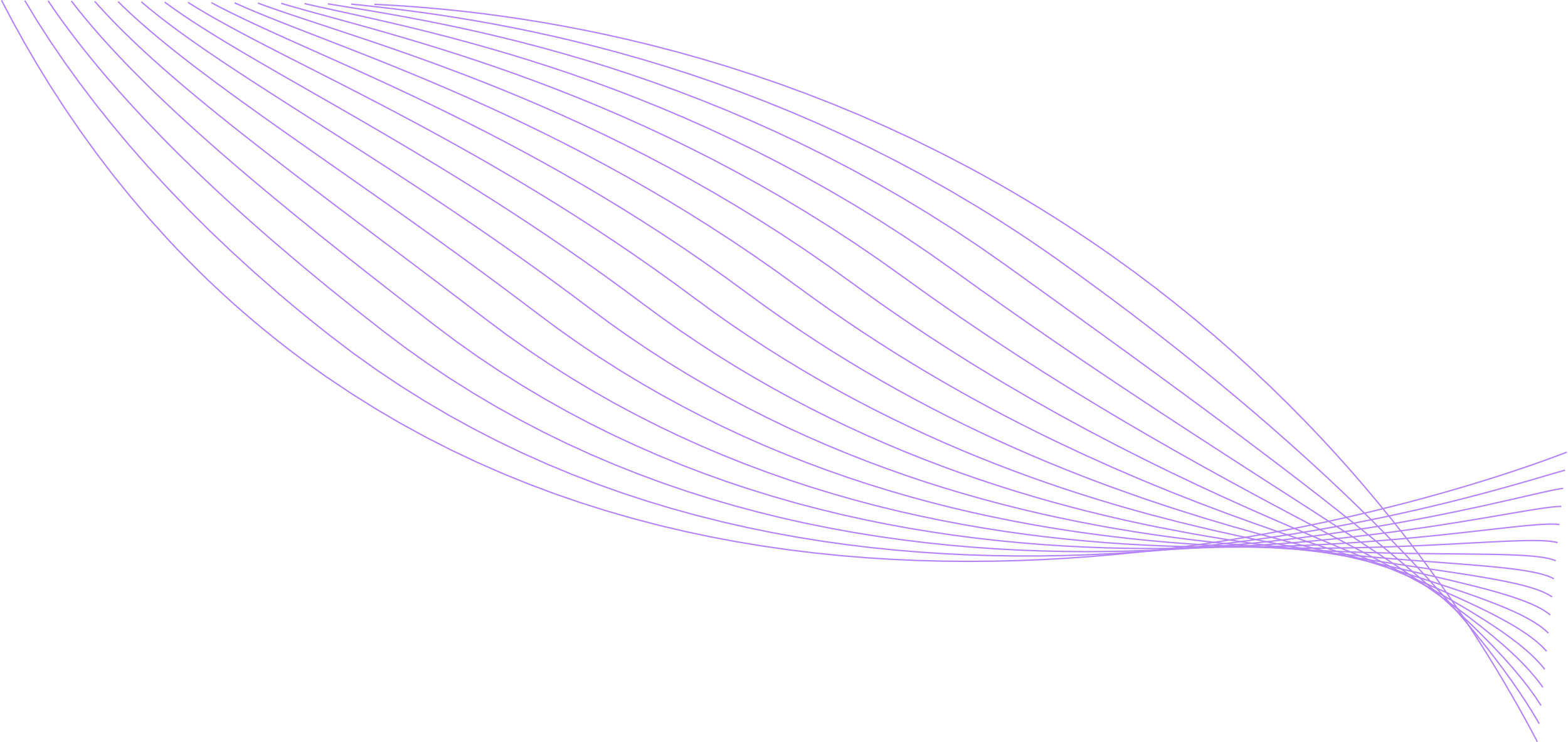 企业发展
稳定阶段
20XX
市场不会大起大落，基本上平稳发展。
繁盛阶段
20XX
一定要在有人口的地方、配套好的地方、有需求的地方去盖房子
发展阶段
20XX
不能精细化，将很难在市场上竞争，高手对决就在毫米到厘米间的决战。
初期阶段
20XX
中产阶级消费崛起代表的对高品质的需求，但是价格又不能太贵。
行业现状
互联网行业年度报告
经过多年的技术沉淀，目前发展概况一切良好，行业发展逐年增长，目前处于蓬勃发展期
行业发展
互联网行业年度报告
互联网在多个领域蓬勃发展，其中在线上教育占比为15%，为目前行业主要发展方向。
服务价值
30%
450+
服务占比
服务客户
我司为各大行业
提供优质服务
400000+
3000+
服务价值
服务项目
10年
20+
服务时长
服务城市
公司荣誉
公司合作企业与战略布局
合作商家
我司与多家知名品牌达成合作关系
LOGO
LOGO
LOGO
LOGO
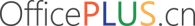 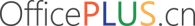 LOGO
LOGO
LOGO
LOGO
LOGO
LOGO
LOGO
LOGO
LOGO
LOGO
LOGO
LOGO
LOGO
LOGO
LOGO
LOGO
LOGO
荣誉奖项
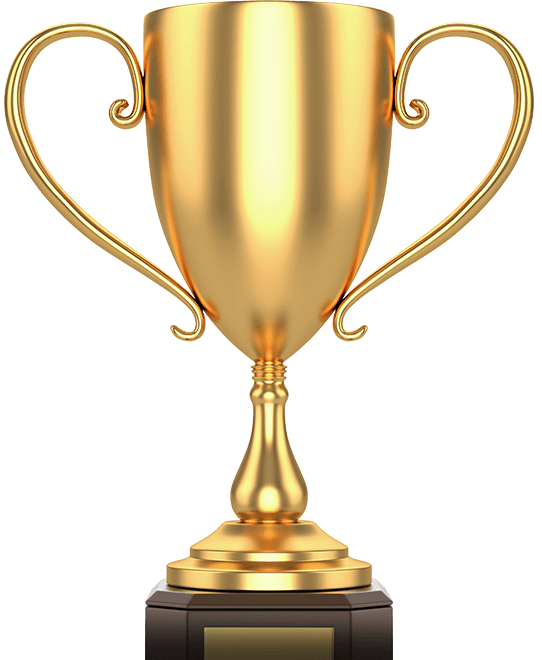 一等奖
20XX年，我司参加全国某大赛取得第一名的成绩
二等奖
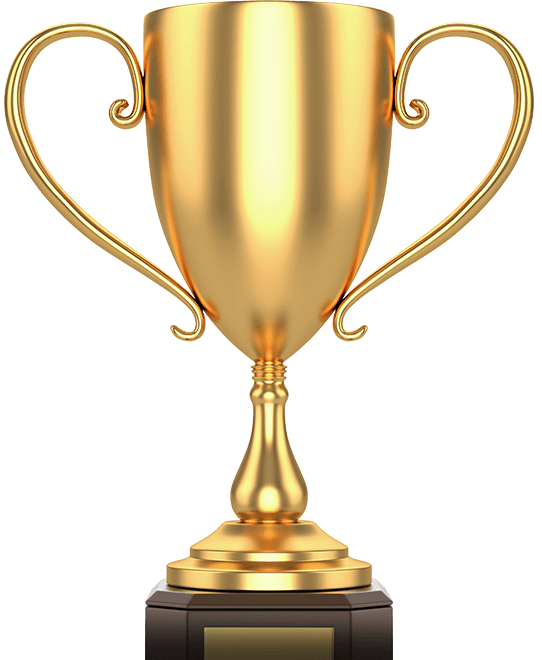 20XX年，我司参加上海某大赛取得二等奖的成绩
三等奖
20XX年，我司参加上海某大赛取得第三名的成绩
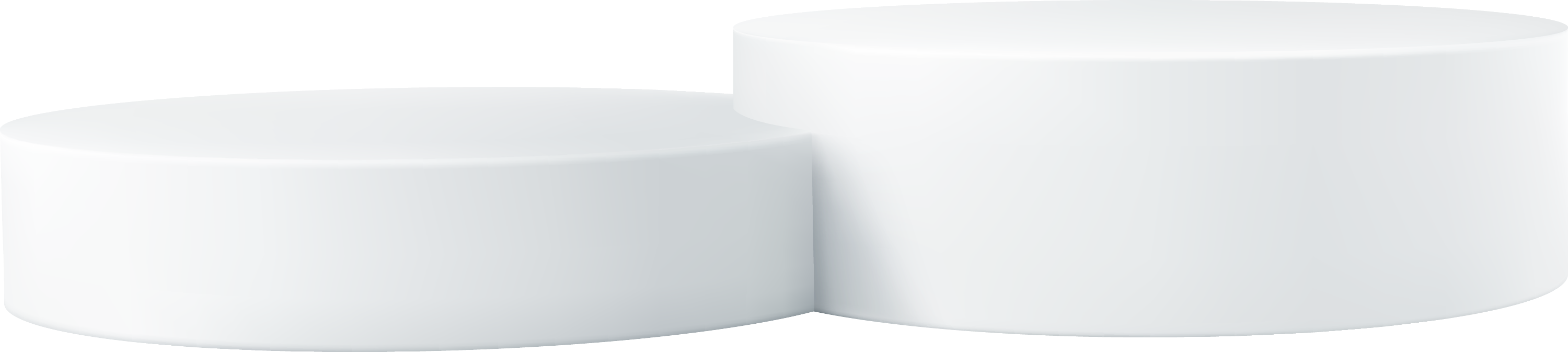 互联网科技有限公司
OfficePLUS.cn
标注
字体使用


行距

素材

声明



作者
中文 微软雅黑
英文 Arail

标题 1.0
正文 1.3
Pexels

本网站所提供的任何信息内容（包括但不限于 PPT 模板、Word 文档、Excel 图表、图片素材等）均受《中华人民共和国著作权法》、《信息网络传播权保护条例》及其他适用的法律法规的保护，未经权利人书面明确授权，信息内容的任何部分(包括图片或图表)不得被全部或部分的复制、传播、销售，否则将承担法律责任。

无聊的PPT杂货铺